«Революція в Туреччині”
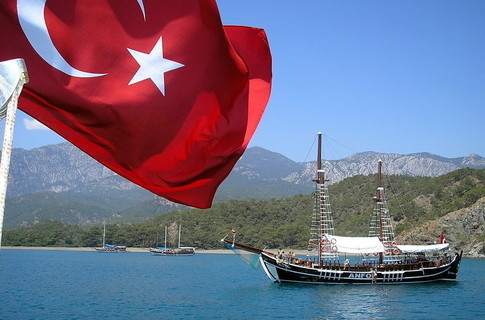 Виконала:
учениця 10 кл
Чорнобаєва.О
Відголоски участі Туреччини в Першій світовій війні на боці Німеччини позначилися на країні й після її завершення.
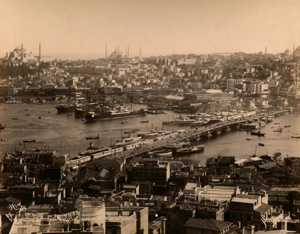 Турецьке місто
Територіальні й матеріальні втрати турків за умовами Севрського мирного договору 1920р., введення на початку 1919 р. до Туреччини та в протоки Босфор і Дарданелли британських військ та грецька окупація Ізміра спричинили наростання націоналістичних настроїв у країні.
Лідером турецьких націоналістів був генерал Мустафа Кемаль, який закликав націю до боротьби проти антантівської окупації країни.
Кемаль Мустафа Ататюрк
На початку листопада 1922 р. М.Кемаль ініціював скасування влади султана, а в жовтні 1923р. Туреччину було проголошено республікою.
Засади розбудови Турецької республіки:
Республіканізм;
Націоналізм;
Державництво;
Реформізм;
Відокремлення ісламу від держави;
Популізм.
республіканізм
Республіканські ідеї дали Ататюрку змогу об`єднати націю довкола гасла “Геть султана!” й заклали підвалини сучасного державного й політичного устрою країни.
Націоналізм
Націоналізм режиму Ататюрка був набагато менш агресивний щодо інших країн, ніж стосовно національних меншин, насамперед курдів у провінції Курдистан, у самій Туреччині.
Державництво
З метою створення конкурентоспроможної на континенті країни Ататюрк проголошував Турецьку державу найважливішим інструментом змін на краще в економічному і суспільному житті своїх співвітчизників.
Реформізм
Прагнучи сформувати модерну турецьку націю, режим Ататюрка робив наголос на впровадженні нових, найчастіше західноєвропейського зразка, методів управління державою, армією, суспільством у цілому.
Відокремлення ісламу від держави
Полягало в зменшенні впливу ісламської релігії до винятково релігійних функцій. Державний устрій і управління, освіта і культура були виведені з-під ісламського впливу.
Популізм
За відсутності в Турецькій республіці багатопартійної демократії Ататюрк не міг мати опори у вигляді численних пропрезидентських політичних партій, тому звертався напряму до народу для підтримки режиму.
Реформи Кемаля Ататюрка:
Проголошення демократичних прав і свобод людини.
Надання в 1930 р. виборчих прав жінкам.
Зміна адміністративного управління на місцях.
Ісламська релігія відокремлювалася від школи і держави.
Населенню дозволялося носити європейський одяг.
Запровадження європейського літочислення та календаря.
Відкриття середніх і вищих навчальних закладів.
Відмова від латинської абетки  повернення до арабської.
Заборона багатоженства й запровадження громадянського шлюбу.
Заміна мусульманського законодавства цивільними кодексами за європейським зразком.
Ататюрку  вдалося досягти найголовнішого - стара, корумпована й недійова Туреччина залишалася в минулому й на політичній карті світу з`явилася країна, що швидкими темпами прогресувала.